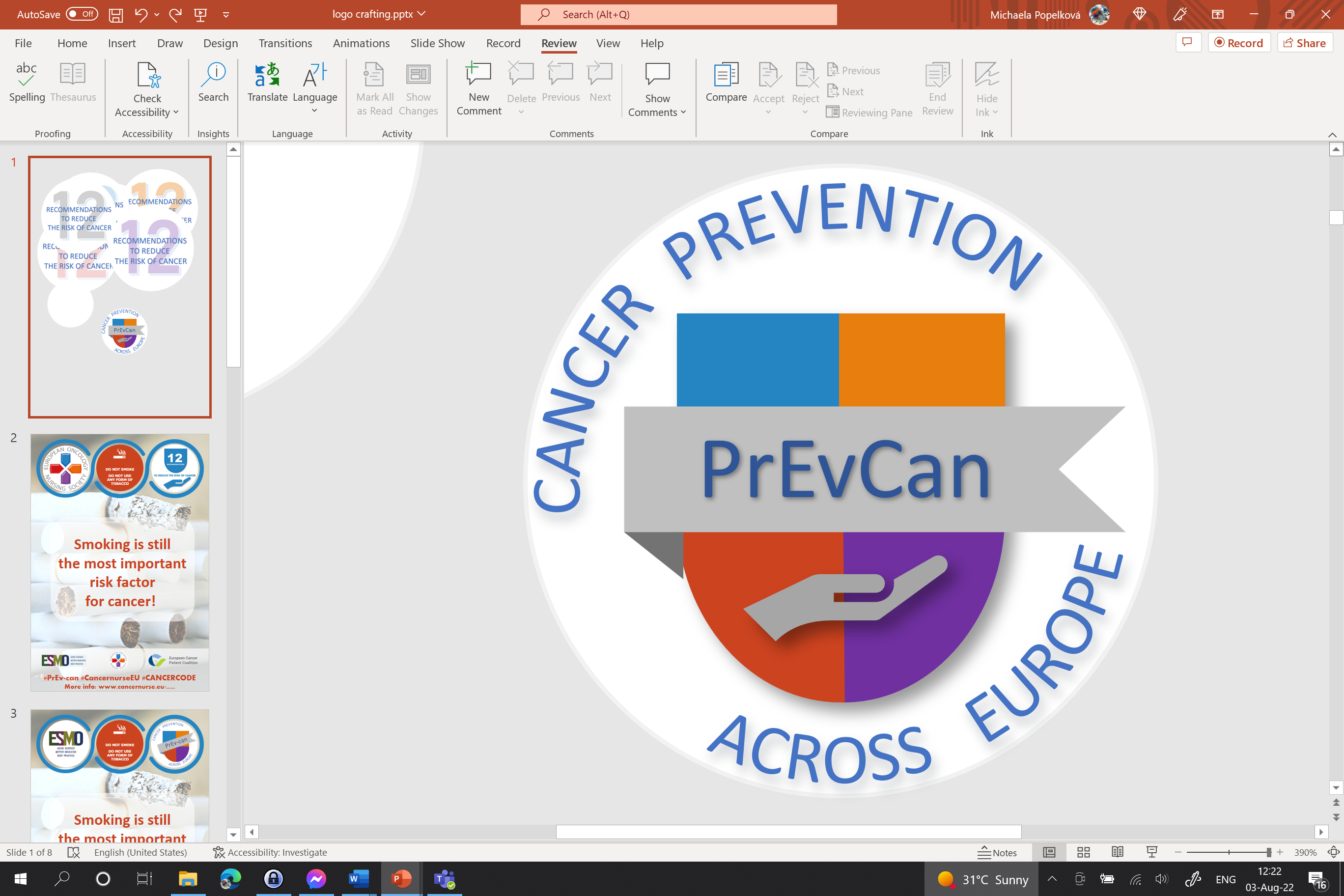 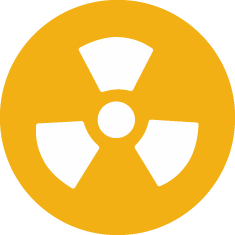 Λάβετε μέτρα για να μειώσετε τα υψηλά επίπεδα ραδονίου
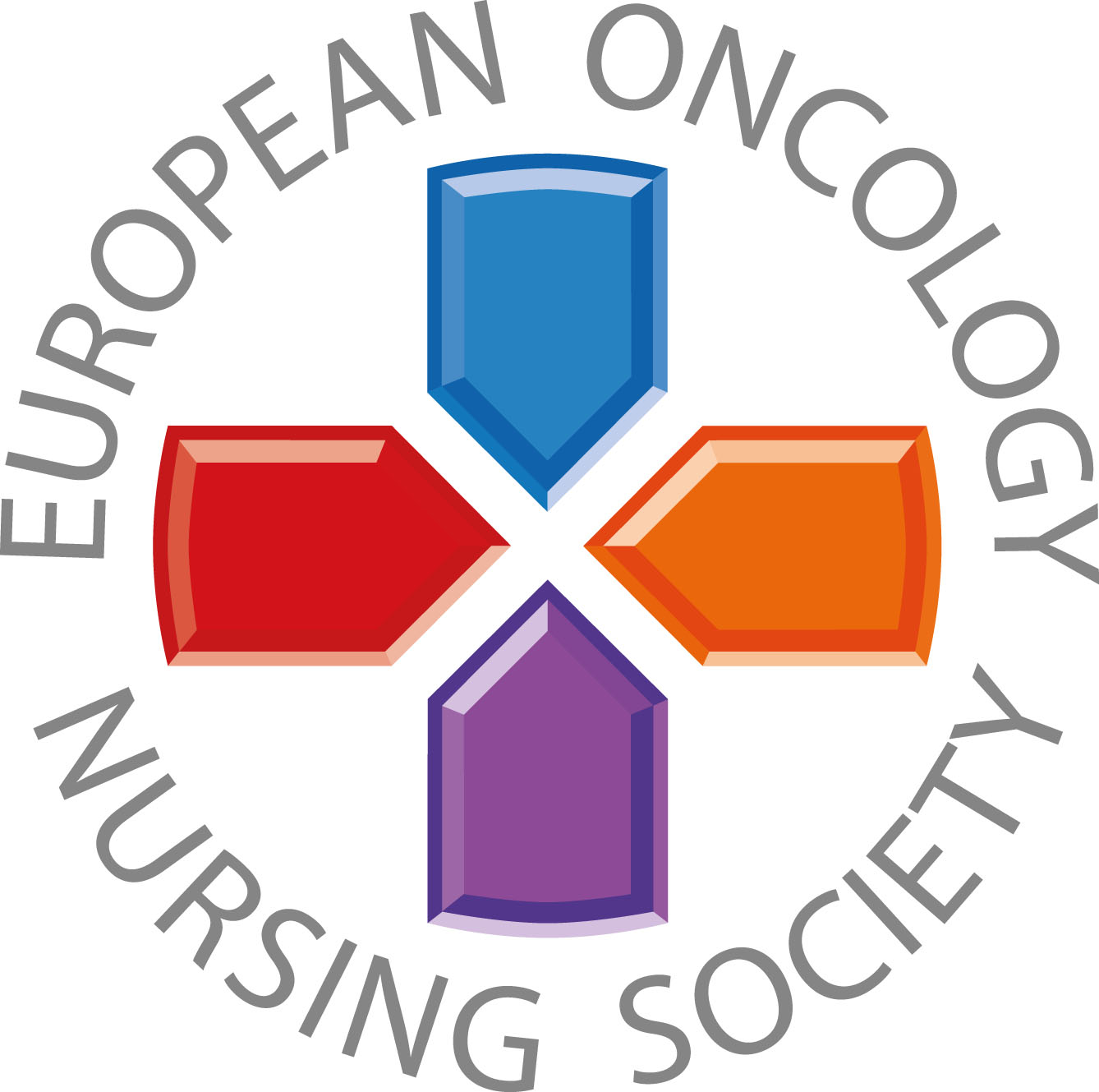 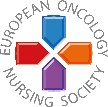 Μηνύματα για τον γενικό πληθυσμό
#PrEvCan #CANCERCODE
Η εκστρατεία PrEvCan© ξεκίνησε από την EONS και διεξάγεται με βασικό συνεργάτη της εκστρατείας, το ESMO. Περισσότερες πληροφορίες: www.cancernurse.eu/prevcan
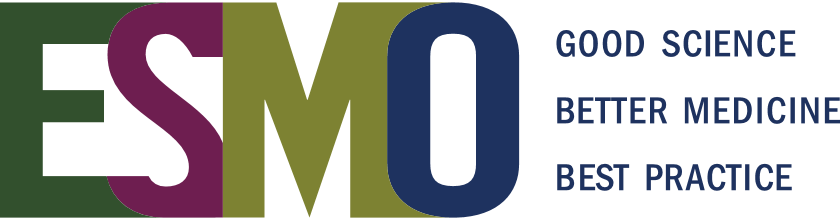 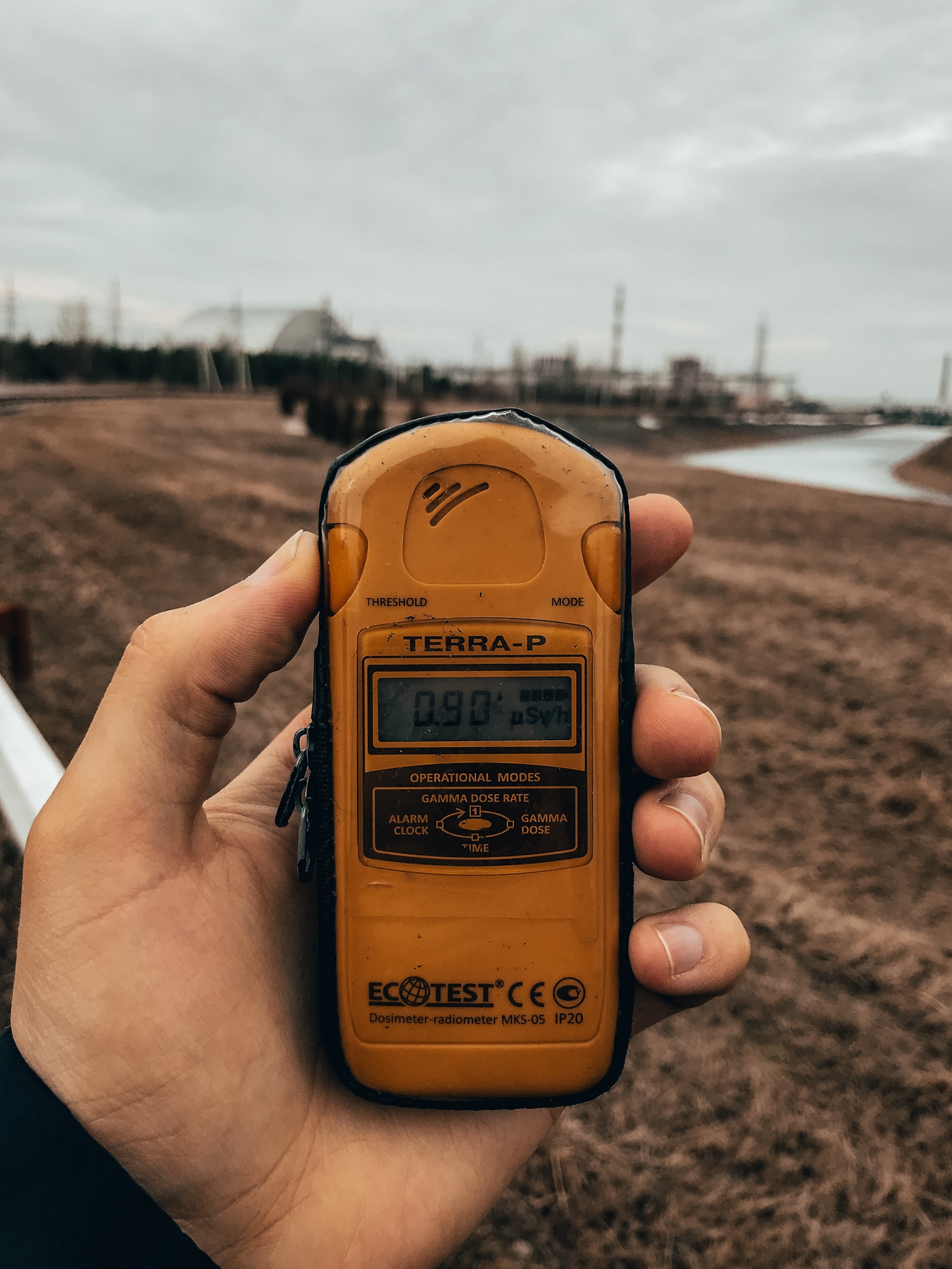 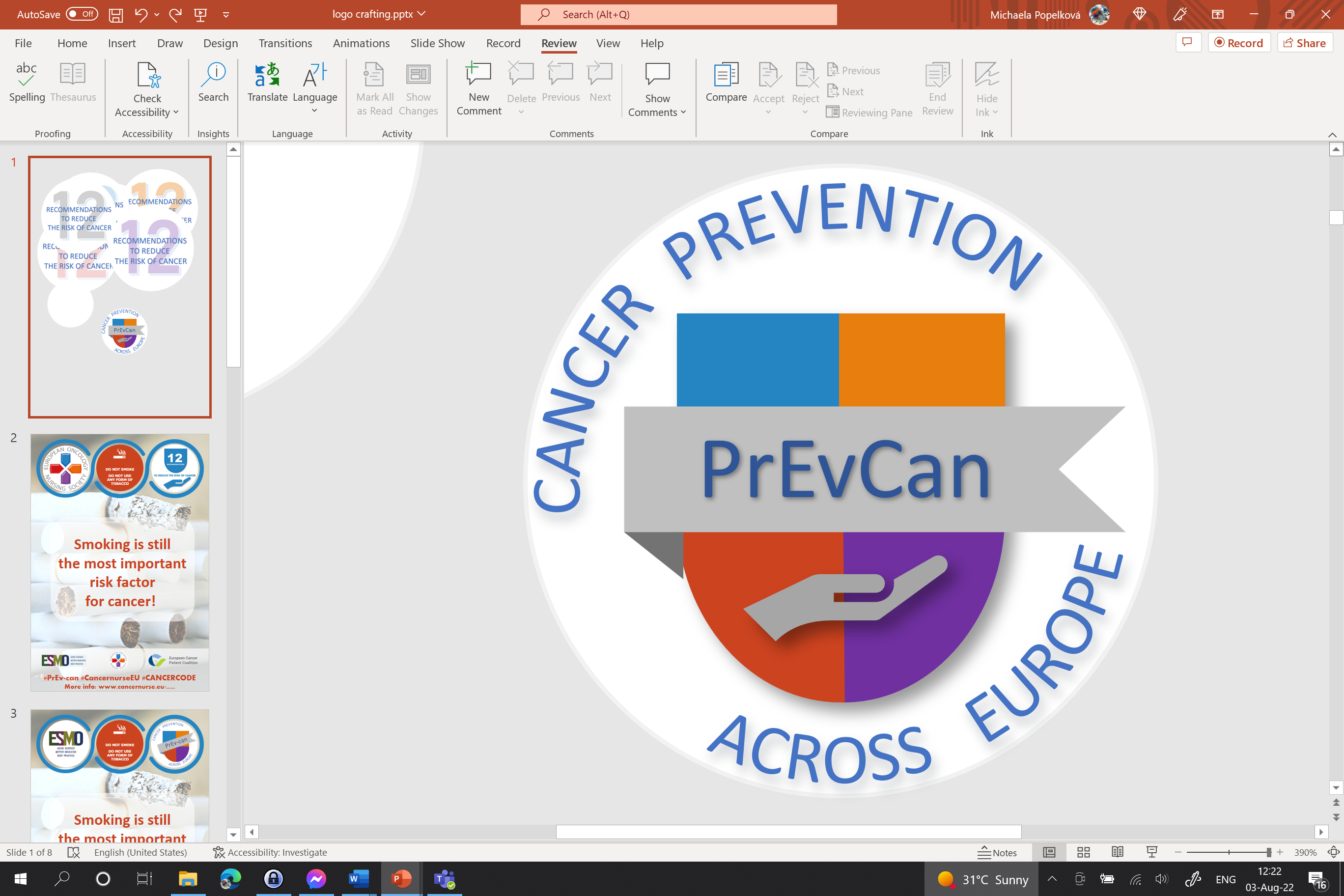 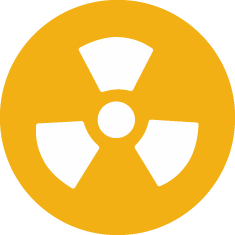 Λάβετε μέτρα για να μειώσετε τα υψηλά επίπεδα ραδονίου
Εισάγετε το λογότυπο του οργανισμού σας
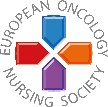 Εξετάστε αν εκτίθεστε σε ακτινοβολία από φυσικά υψηλά επίπεδα ραδονίου στο σπίτι σας
#PrEvCan #CANCERCODE
Η εκστρατεία PrEvCan© ξεκίνησε από την EONS και διεξάγεται με βασικό συνεργάτη της εκστρατείας, το ESMO. Περισσότερες πληροφορίες: www.cancernurse.eu/prevcan
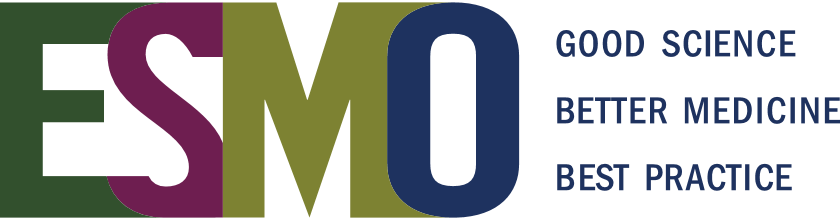 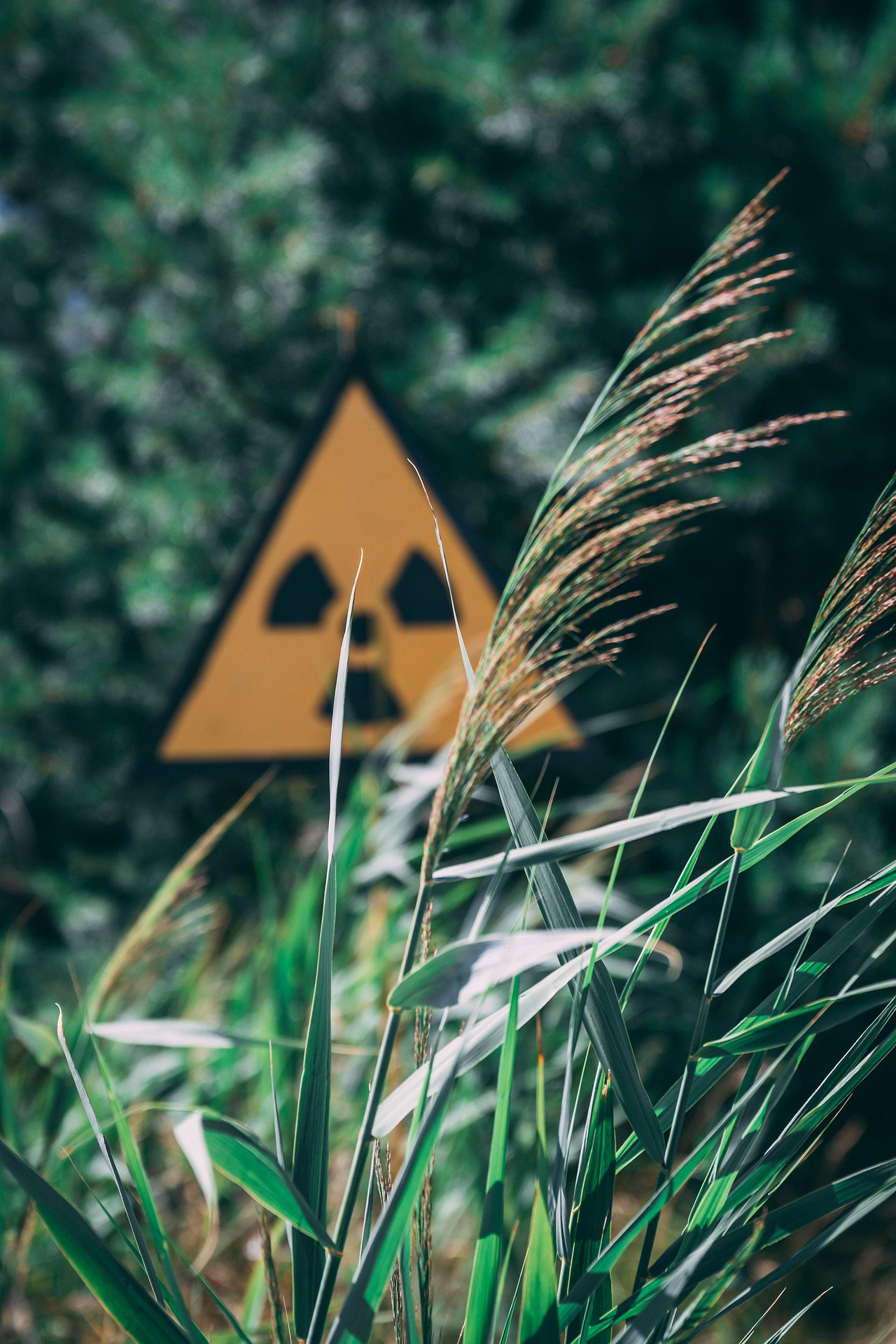 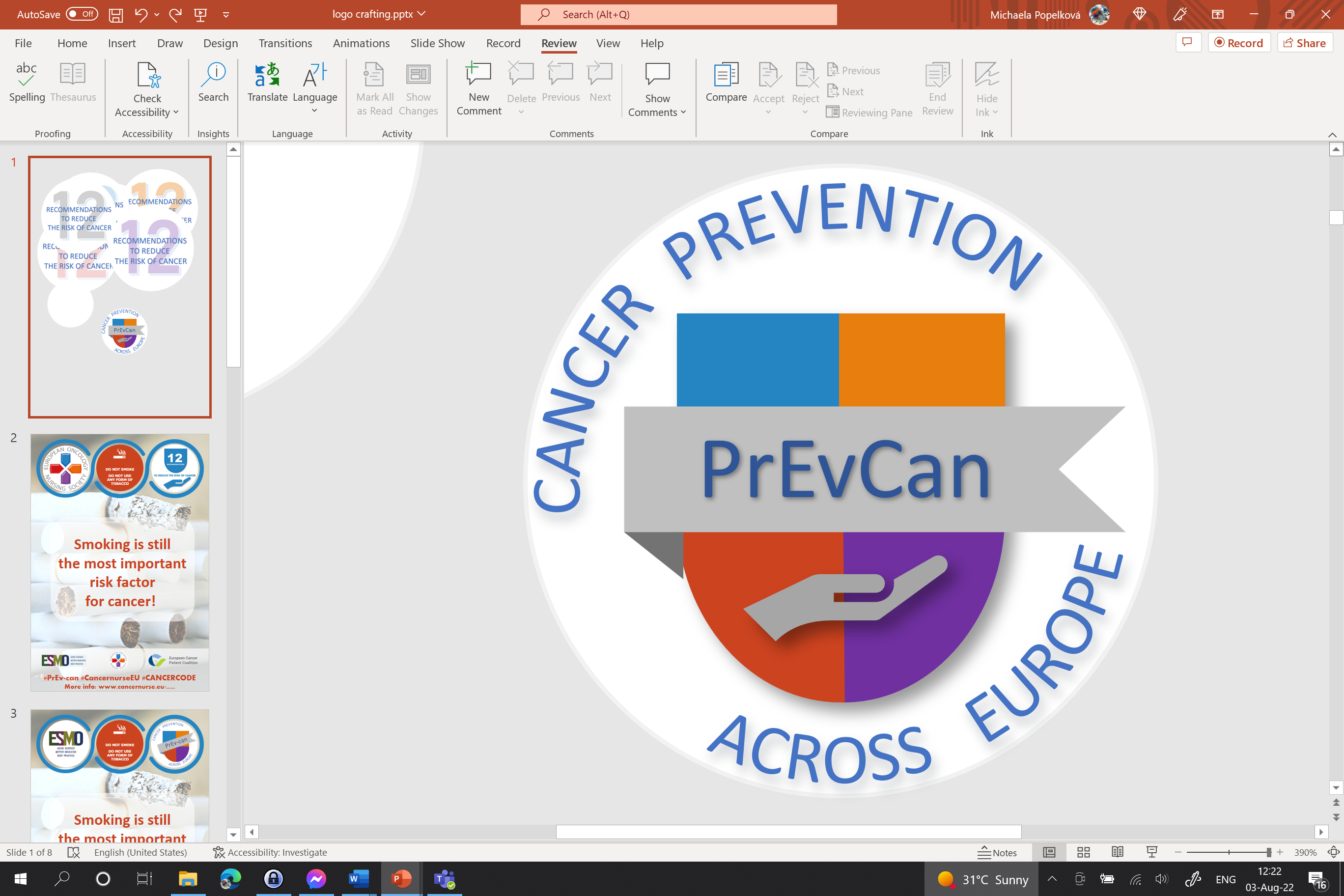 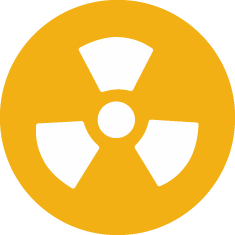 Λάβετε μέτρα για να μειώσετε τα υψηλά επίπεδα ραδονίου
Εισάγετε το λογότυπο του οργανισμού σας
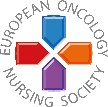 Το ραδόνιο είναι ένα φυσικό ραδιενεργό αέριο που μπορεί να προκαλέσει έκθεση σε ακτινοβολία στο σπίτι σας
#PrEvCan #CANCERCODE
Η εκστρατεία PrEvCan© ξεκίνησε από την EONS και διεξάγεται με βασικό συνεργάτη της εκστρατείας, το ESMO. Περισσότερες πληροφορίες: www.cancernurse.eu/prevcan
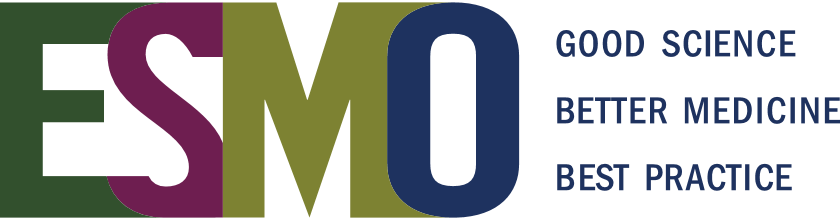 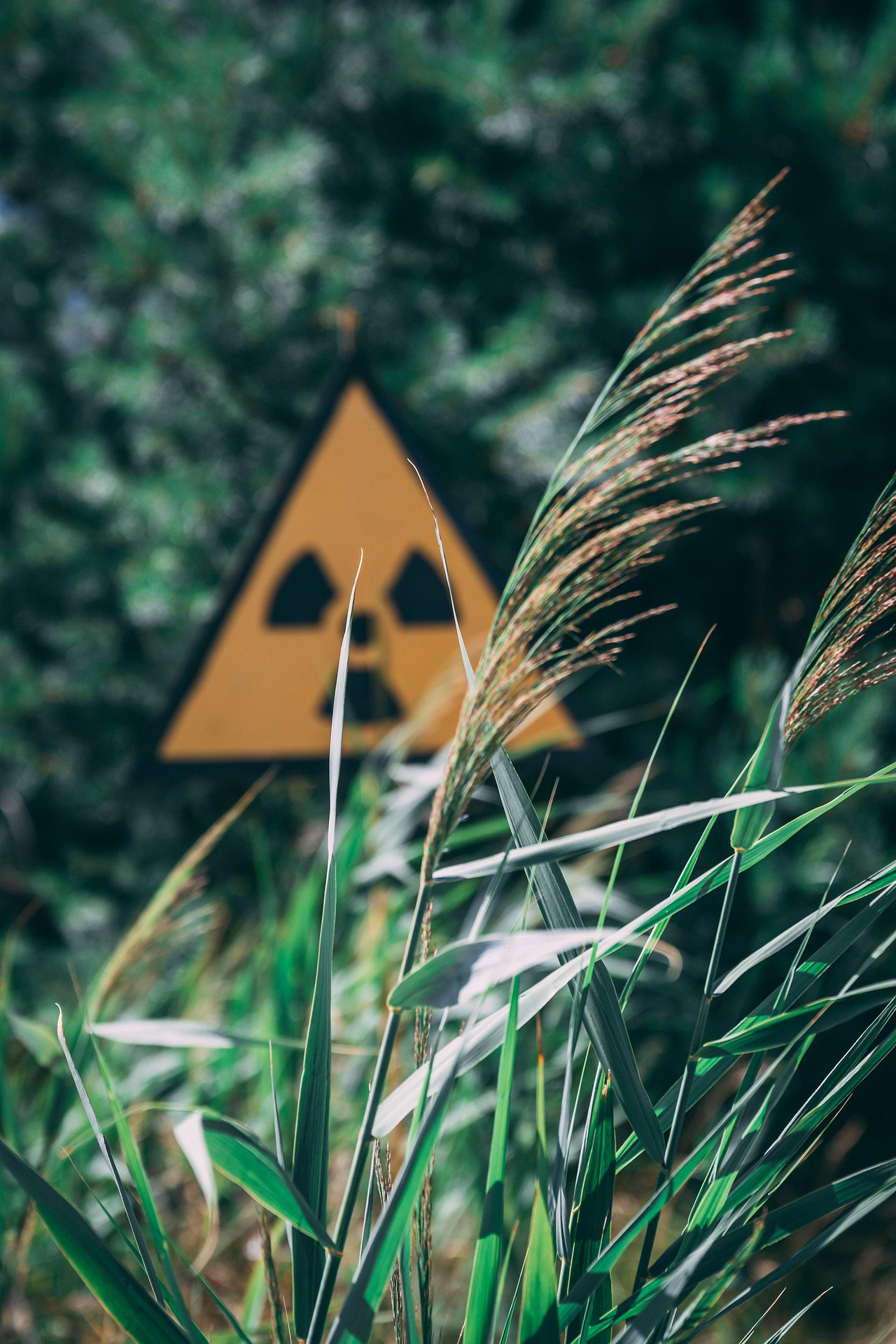 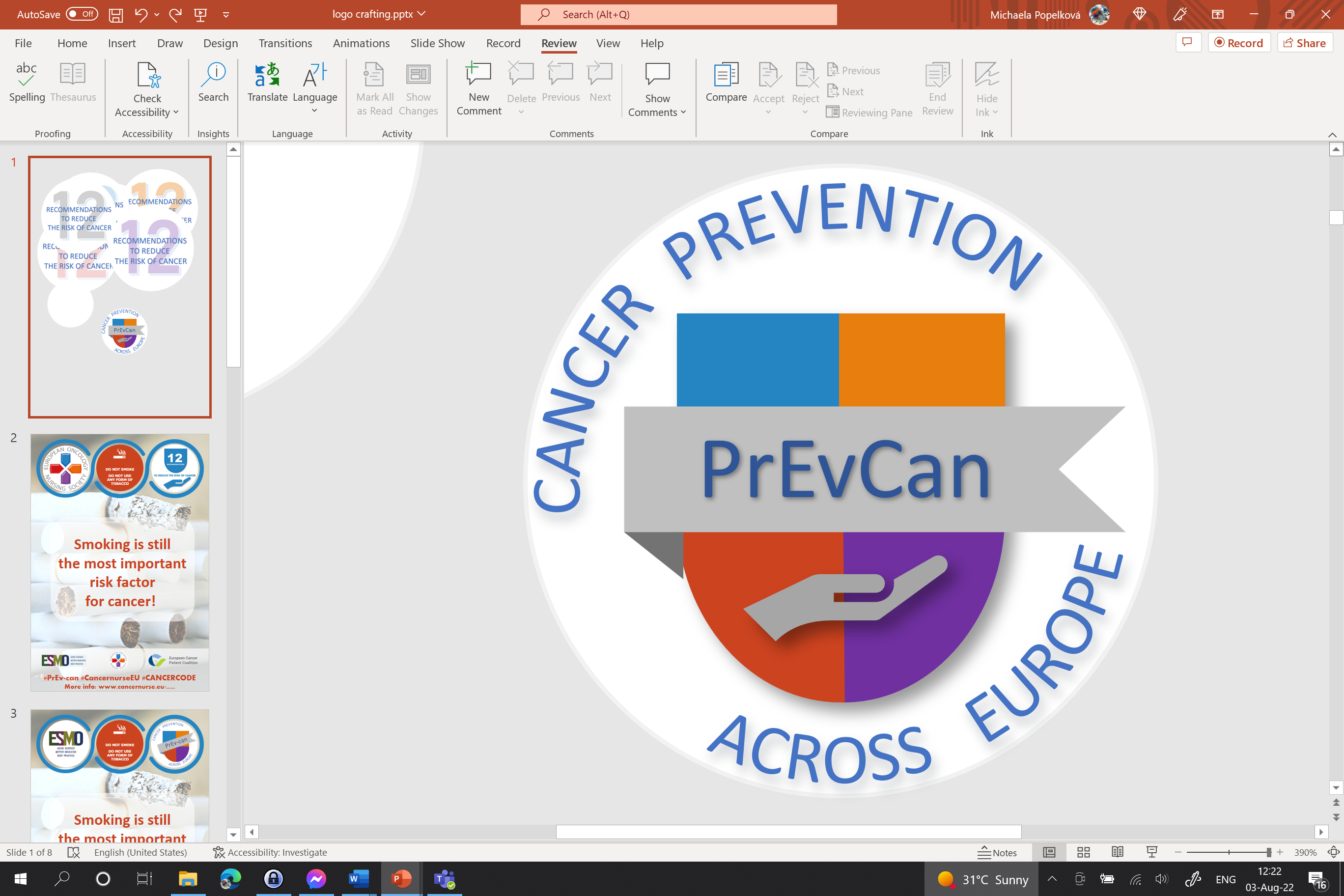 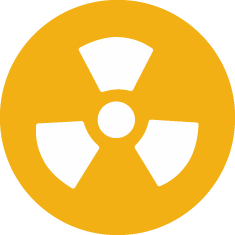 Λάβετε μέτρα για να μειώσετε τα υψηλά επίπεδα ραδονίου
Εισάγετε το λογότυπο του οργανισμού σας
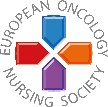 Εισάγετε φωτογραφία σας
Προσαρμοσμένο κείμενο
#PrEvCan #CANCERCODE
Η εκστρατεία PrEvCan© ξεκίνησε από την EONS και διεξάγεται με βασικό συνεργάτη της εκστρατείας, το ESMO. Περισσότερες πληροφορίες: www.cancernurse.eu/prevcan
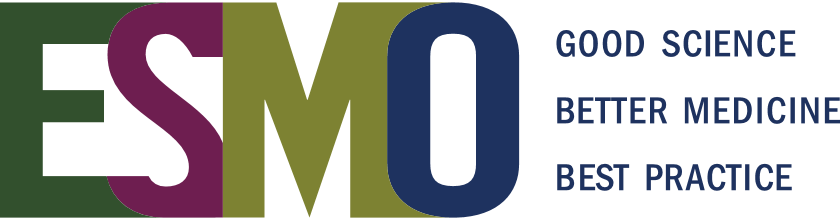